Welcome to JWAC!
October 18, 2017
Weekly News Discussion: Rohingya
Rohingya Discussion
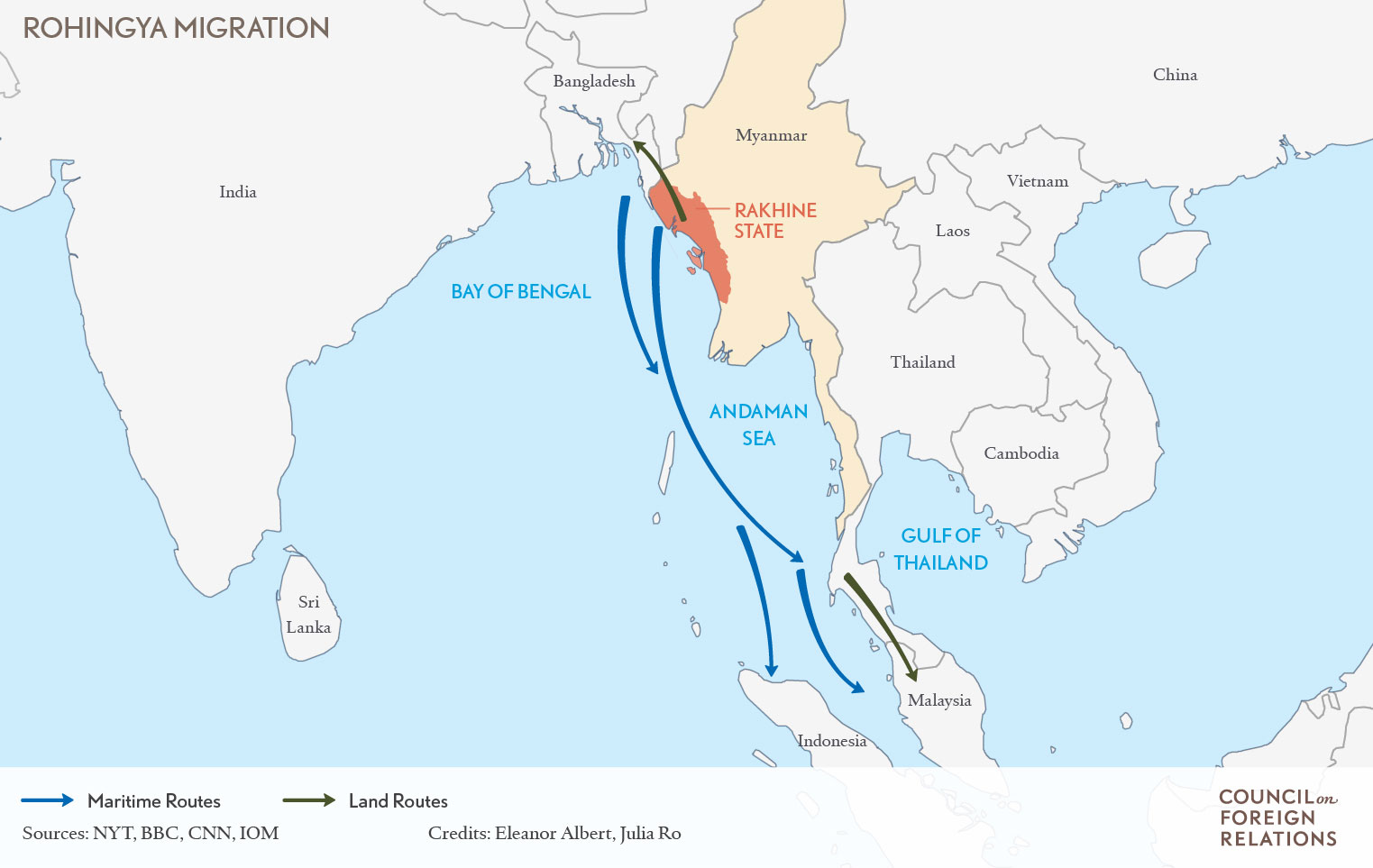 Rohingya Discussion
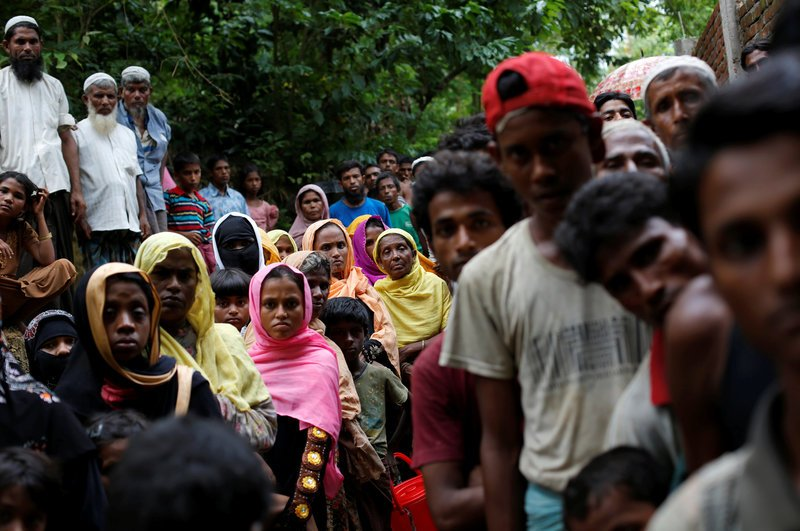 Rohingya Discussion
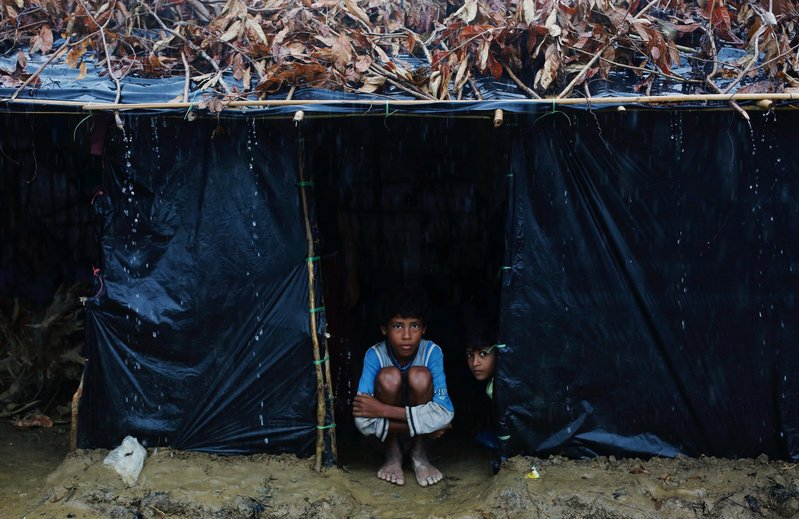 Rohingya Discussion
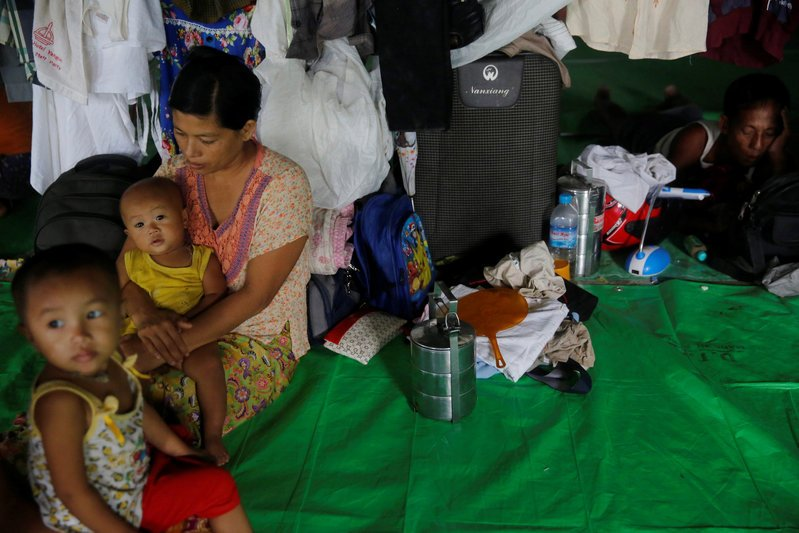 Rohingya Discussion
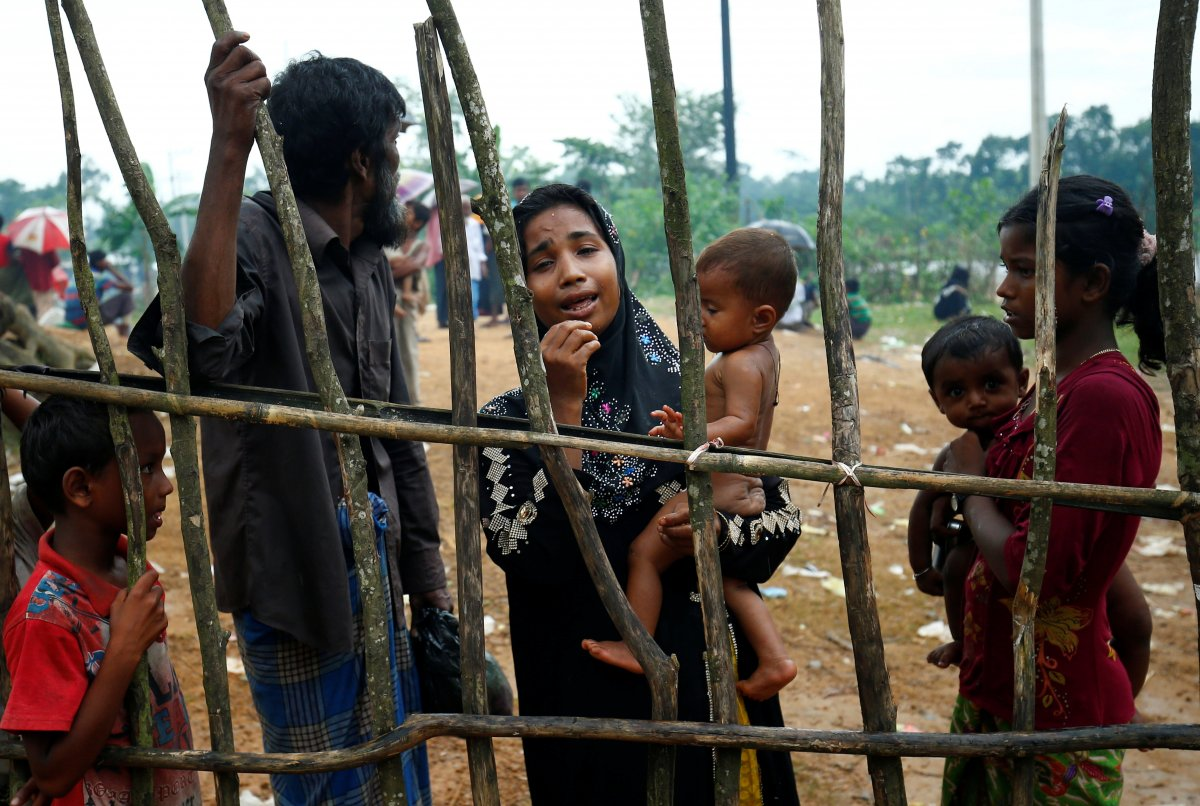 Rohingya Discussion
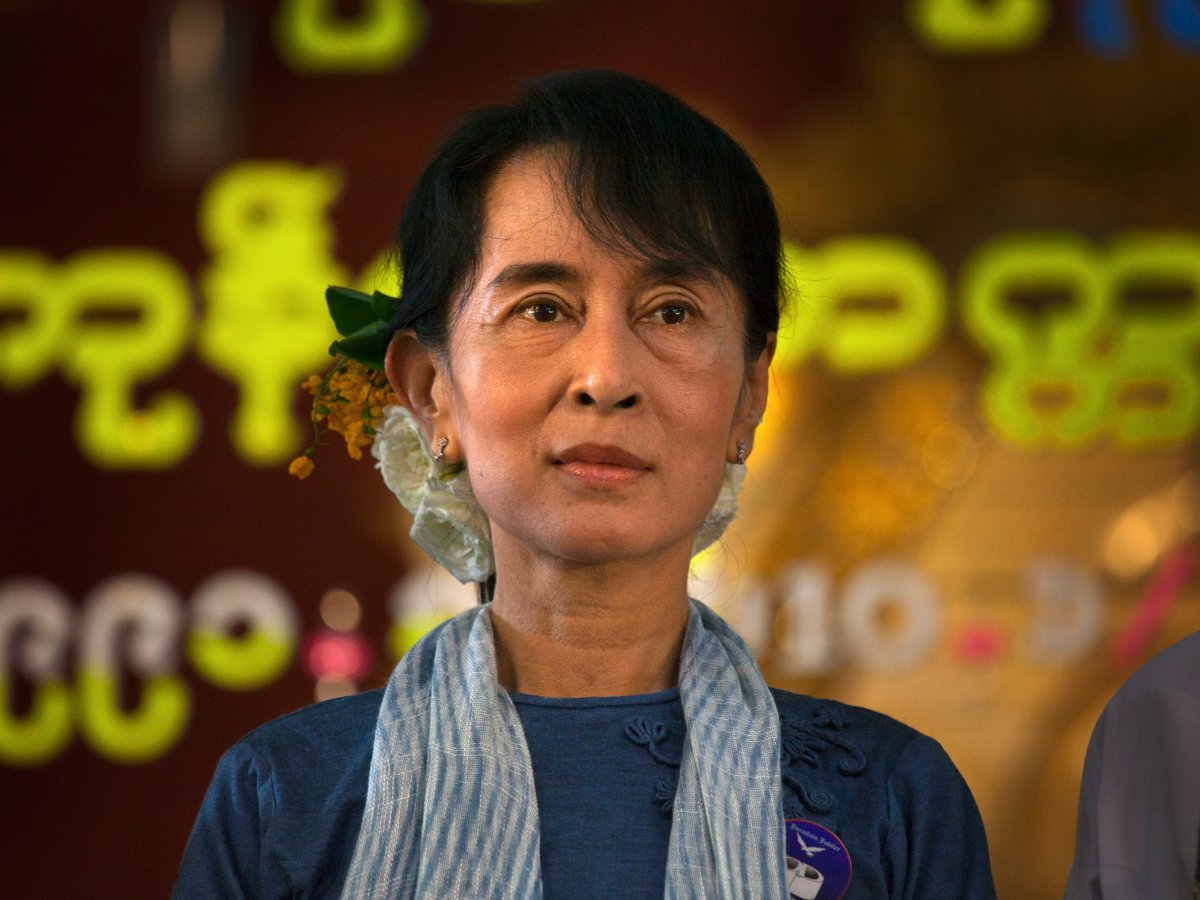 Weekly News Discussion: Rohingya
On August 25th, a Rohingya militant group (ARSA) attacked Myanmar security outposts

In Myanmar’s Rakhine State, the persecution of the Rohingya Muslim minority since August has led to a humanitarian and refugee crisis
Over 500,000 refugees (mostly children) have fled to Bangladesh
At least 176/471 villages destroyed

“A textbook example of ethnic cleansing," - Zeid Ra'ad Al Hussein (United Nations high commissioner for human rights)
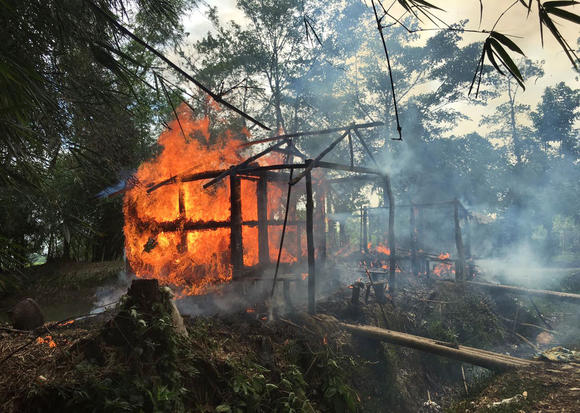 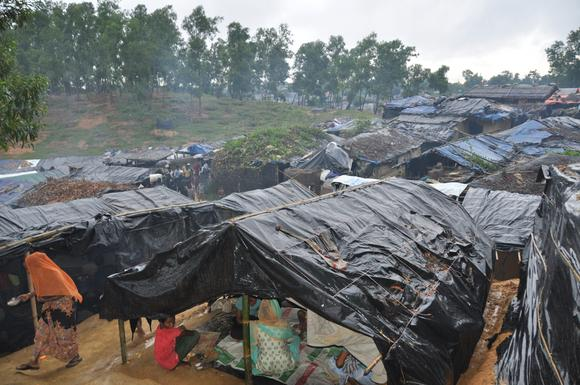 Rohingya and Jihad
With over half a million persecuted Rohingya Muslims, Al-Qaeda has called for Muslims to take arms and defend them
“Al-Qaeda has been trying to capitalise on the issue and called on its supporters to open a new front to help the Muslims in Myanmar in whatever way they can.” - Ludovico Carlino, IHS Markit's senior analyst
However, ARSA has disavowed links with international terrorist groups
“We do not welcome the involvement of these groups in the Arakan conflict.”
The Rakhine State is expected to be a flashpoint for terror groups
Border with Bangladesh
Jungles as safe havens
Corruption in Myanmar’s government
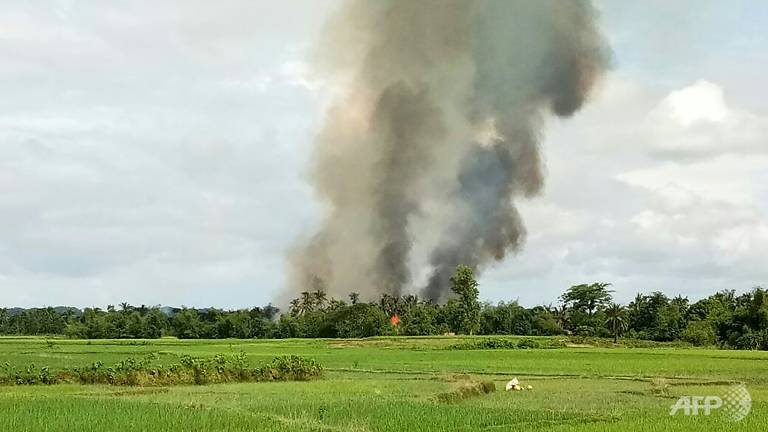 Sources
"Rohingya Crisis Raises Risks of Terrorism and Social Unrest" Yuji Kuronuma -- Nikkei Asian Review, October 3, 2017

"Global Terror Groups Set to Exploit Violence in Myanmar's Rakhine" Amy Chew -- Channel NewsAsia, October 3, 2017

"The Nobel Peace Prize Isn't About Peace" Richard Evans -- Foreign Policy, October 2, 2017

"Rohingya Children Witness Crimes Against Humanity" Peter Bouckaert -- Human Rights Watch, September 29, 2017
Discussion Questions
What are other countries’ stances on this issue? 
What actions can UN, humanitarian organizations, etc. do to help displaced Rohingyas?
Meeting dates
Oct 25Nov 01Nov 08Nov 15************NOT Nov 22 due to ThanksgivingNov 29Dec 06Dec 13************NOT Dec 20 due to Exams
PLEASE SIGN UP FOR THE REMIND
Text @allenjwac to 81010
Dues!
$20
Due: 10/18
Must be paid at a JWAC Meeting 
Cash or Check (If Check, make Checks payable to “AHS JWAC” and include Driver’s License number and phone number)
Model UN
Update!
We are currently looking for a co-sponsor to go to MUN conferences
AHS will not allow us to participate without a sponsor present
MUN activities and simulations
WorldQuest
WorldQuest
Local competition
February 15, 2018
10 topics
Countries, politics, global issues

(12 members)
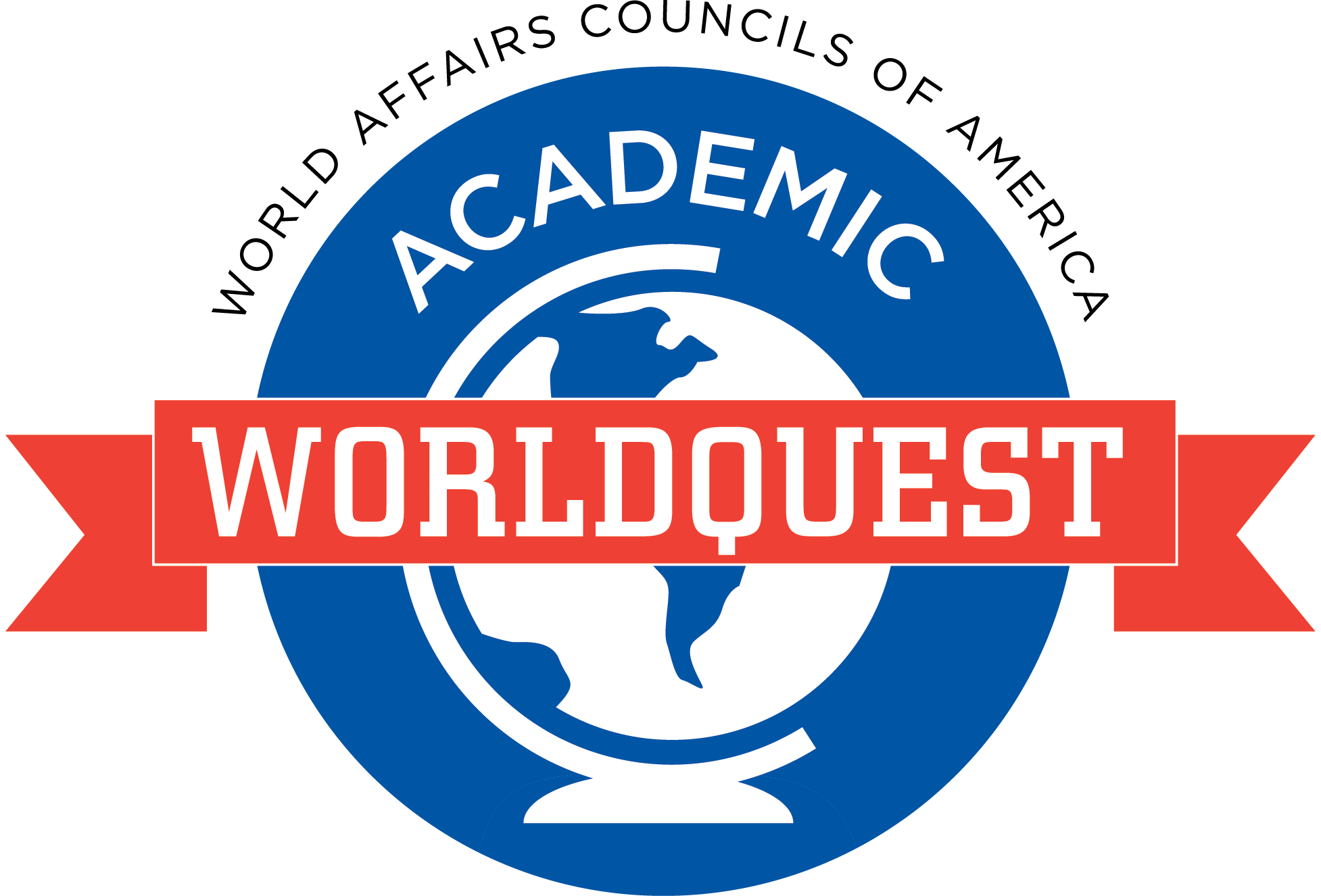 NAFTA 
ASEAN at 50
India’s Bid for Global Leadership
Combatting Climate Change
Cybersecurity
Saudi Arabia
Great Decisions
The Peacebuilding Toolkit
America’s Diplomats
Current Events
WorldQuest 
2017-18
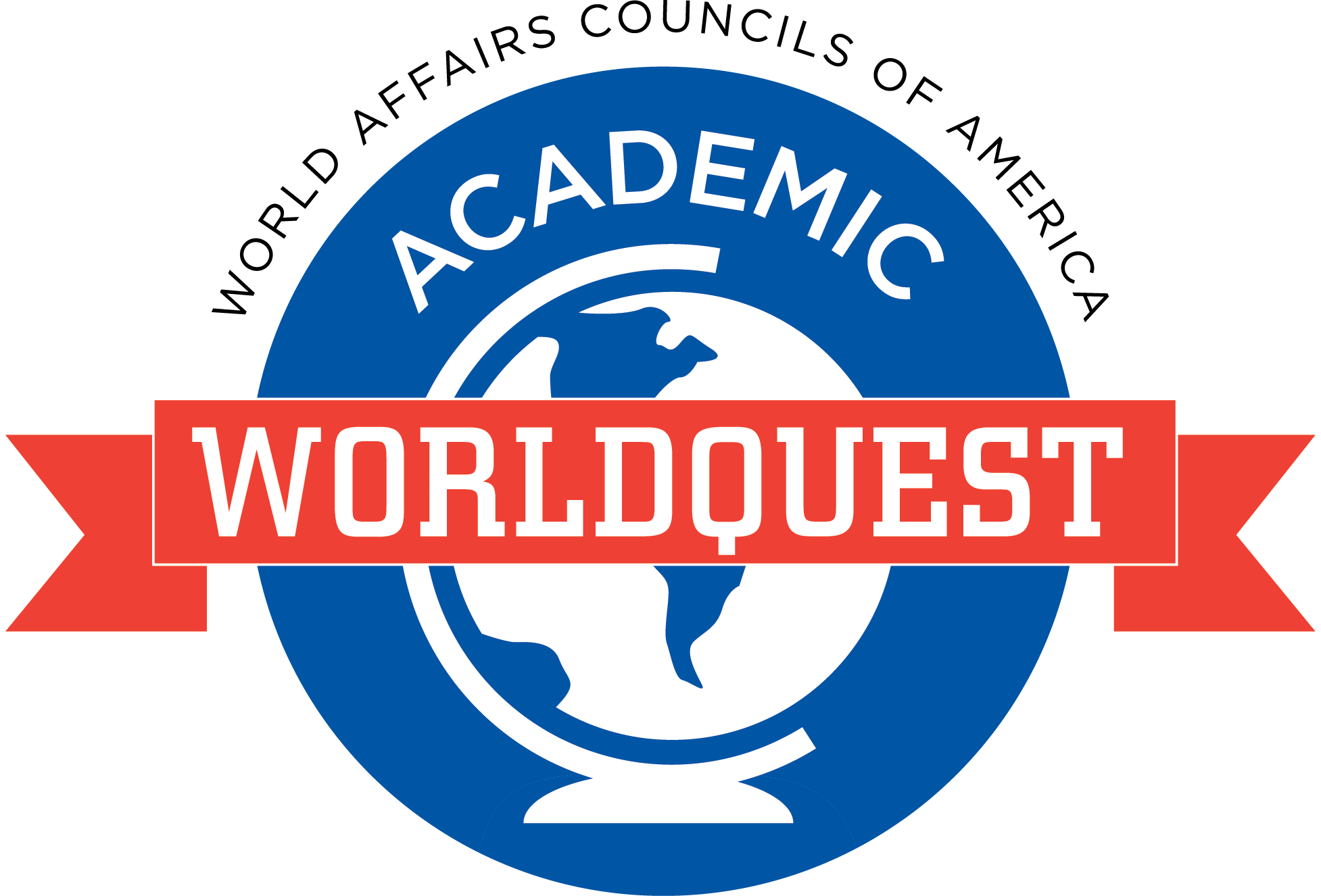 WorldQuest Topic Quiz (#2)
Split into groups of 4
Open WorldQuest Study Guide link via Remind
WorldQuest Simulation #2
You have 20 minutes!
Scan these topics: (WorldQuest Study guide link will be sent via Remind)
ASEAN at 50
Combating Global Climate Change
Saudi Arabia
America’s Diplomats
8 Question Quiz (2 questions per topic) - Work together!
WorldQuest Simulation Quiz 1
WorldQuest Simulation Quiz 2 - ASEAN at 50
In 2015, ASEAN’s combined GDP stood at US$___ trillion, positioning it as the 6th largest globally and 3rd in Asia. 
2.4 
10.6
5.8
6.7
WorldQuest Simulation Quiz 2 - ASEAN at 50
2.  Several new initiatives have been established to strengthen the Southeast Asian capacity to address the emerging threat of health pandemics. ASEAN has put in place measures to boost its resiliency through the establishment of the ___ for Food Safety. 
ASEAN Initiative for Immunization (AII)
ASEAN Resiliency Booster (ARB)
ASEAN Risk Assessment Centre (ARAC)
ASEAN Guidelines for Corporate Social Responsibility (CSR)
WorldQuest Simulation Quiz 2 - Global Climate Change
3. The U.S. now has __ coal-burning power plants that avoid dumping carbon dioxide into the air.
1500
250
37
2
WorldQuest Simulation Quiz 2 - Global Climate Change
4. The U.S. Energy Department’s budget for R&D is about $___ billion, approximately the same as it was five years ago.
5
15
76
10
WorldQuest Simulation Quiz 2 - Saudi Arabia
5. Saudi Arabia's interior ministry says it has executed ___ "terrorists", including Shia religious leader Nimr al-Nimr and a convicted al-Qaeda leader Faris al-Zahrani.
53
258
67
47
WorldQuest Simulation Quiz 2 - Saudi Arabia
6. The minimum age to fight in the military of Saudi Arabia is ___
18
17
21
16
WorldQuest Simulation Quiz 2 - America’s Diplomats
7. The US Under Secretary for Political Affairs is ___
Thomas A. Shannon, Jr.
Rex Tillerson
Nikki Haley
Carl Azuz
WorldQuest Simulation Quiz 2 - America’s Diplomats
8. The key pillars of American Diplomacy are ___
Aid, Democracy, Development, War Prevention
Negotiation, Peace, Development, Charity
Nationalism, Prosperity, War Prevention, Isolation
Peace, Prosperity, Democracy, and Economic development
WorldQuest Simulation Quiz 1 Answers
WorldQuest Simulation Quiz 2 - ASEAN at 50
In 2015, ASEAN’s combined GDP stood at US$___ trillion, positioning it as the 6th largest globally and 3rd in Asia. 
2.4 
10.6
5.8
6.7
WorldQuest Simulation Quiz 2 - ASEAN at 50
2.  Several new initiatives have been established to strengthen the Southeast Asian capacity to address the emerging threat of health pandemics. ASEAN has put in place measures to boost its resiliency through the establishment of the ___ for Food Safety. 
ASEAN Initiative for Immunization (AII)
ASEAN Resiliency Booster (ARB)
ASEAN Risk Assessment Centre (ARAC)
ASEAN Guidelines for Corporate Social Responsibility (CSR)
WorldQuest Simulation Quiz 2- Global Climate Change
3. The U.S. now has __ coal-burning power plants that avoid dumping carbon dioxide into the air.
1500
250
37
2
WorldQuest Simulation Quiz 2 - Global Climate Change
4. The U.S. Energy Department’s budget for R&D is about $___ billion, approximately the same as it was five years ago.
5
15
76
10
WorldQuest Simulation Quiz 2 - Saudi Arabia
5. Saudi Arabia's interior ministry says it has executed ___ "terrorists", including Shia religious leader Nimr al-Nimr and a convicted al-Qaeda leader Faris al-Zahrani.
53
258
67
47
WorldQuest Simulation Quiz 2 - Saudi Arabia
6. The minimum age to fight in the military of Saudi Arabia is ___
18
17
21
16
WorldQuest Simulation Quiz 2 - America’s Diplomats
7. The US Under Secretary for Political Affairs is ___
Thomas A. Shannon, Jr.
Rex Tillerson
Nikki Haley
Carl Azuz
WorldQuest Simulation Quiz 2 - America’s Diplomats
8. The key pillars of American Diplomacy are ___
Aid, Democracy, Development, War Prevention
Negotiation, Peace, Development, Charity
Nationalism, Prosperity, War Prevention, Isolation
Peace, Prosperity, Democracy, and Economic development